Wall Plates Only
105 Scenic Overlook Drive
Nebo, NC  28761
Lot 379
11/16/2014
1
Brushed Nickel
allen + roth Linden 2-Gang Satin Nickel Standard Toggle Metal Wall Plate
Item #: 405527 |  Model #: W27280-SN-U
allen + roth Linden 1-Gang Satin Nickel Decorator Rocker Metal Wall Plate
Item #: 405531 |  Model #: W27275-SN-U
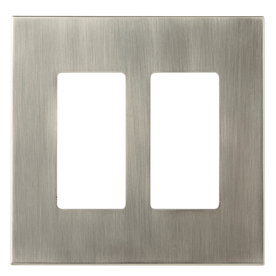 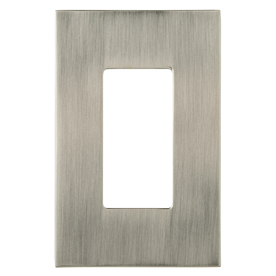 11/16/2014
2
Bronze
allen + roth 1-Gang Dark Oil-Rubbed Bronze Decorator Rocker Metal Wall Plate
Item #: 364653 |  Model #: Z2388R-EORB
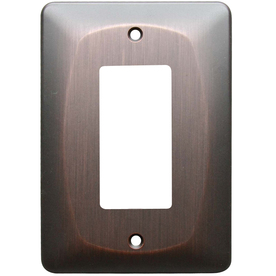 11/16/2014
3
Almond
Cooper Wiring Devices 1-Gang Almond Decorator Duplex Receptacle Nylon Wall Plate
Item #: 279494 |  Model #: PJS26A
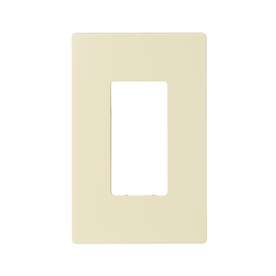 11/16/2014
4
White
Cooper Wiring Devices 1-Gang White Standard Duplex Receptacle Nylon Wall Plate
Item #: 279489 |  Model #: PJS26W
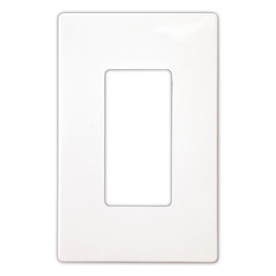 11/16/2014
5
Grey
Lutron 1-Gang Gray Decorator Rocker Plastic Wall Plate
Item #: 48977 |  Model #: CW-1-GR
Cooper Wiring Devices 1-Gang Gray Decorator Rocker Nylon Wall Plate
Item #: 89198 |  Model #: 5151GY-BOX
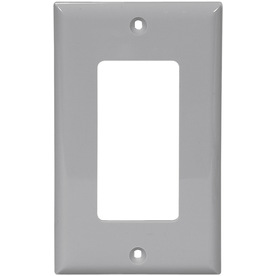 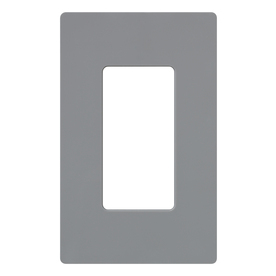 11/16/2014
6
Wood
Brainerd 2-Gang Unfinished Birch Decorator Rocker Wood Wall Plate
Item #: 12882 |  Model #: 64655
Brainerd 1-Gang Unfinished Birch Standard Toggle Wood Wall Plate
Item #: 20908 |  Model #: 64668
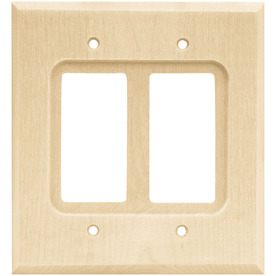 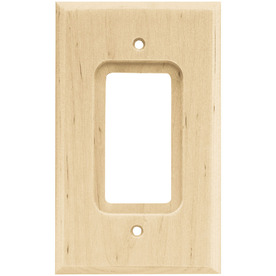 11/16/2014
7